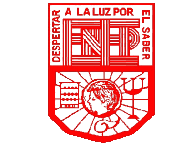 Escuela normal de educación preescolar 
Licenciatura en educación preescolar 
Ciclo escolar 2020-2021
Estrategias de expresión corporal y danza en preescolar
Manuel Federico  Rodríguez Aguilar
Evidencia unidad 1
Maria Jose Palacios López  #13
Sexto semestre 3° “A”

Saltillo Coahuila
Abril 2021
Link video:
https://youtu.be/71GrVJv9Fw8